Status of the H1 Squeezer Experiment
Excomm meeting, July 20, 2009
Daniel Sigg, LIGO Hanford Observatory
ANU, AEI, MIT, CIT and LHO collaboration
Highlights
Graduate students Sheila D. (MIT) and Sheon C. (ANU)
OPO development at ANU
6 dB of squeezing observed
Traveling wave bowtie design works
AEI loaner SHG at MIT
In the process of building our own (copy AEI design)
Laser, optical table and clean room installed at MIT
Noise model in development
Electronics design done for RF distribution
Shared with advanced LIGO
Next progress review in August
H1 Squeezer Status
2
Interferometer
Block Schematics
S
S
S
S
S
S
0
1
4
5
2
3
HomodyneDetector
Fiber
Faraday
Laser
SHG
OPO
OMC
Auxiliary
Laser
AS Port
Squeezer
DC
H1 Squeezer Status
3
PZT Actuator
Squeezing
Out
Pump light In
Oven/
Temperature 
Sensor
Crystal
ANU Traveling Wave OPO
150 mm
200 mm
H1 Squeezer Status
4
Lab at ANU
Main Laser
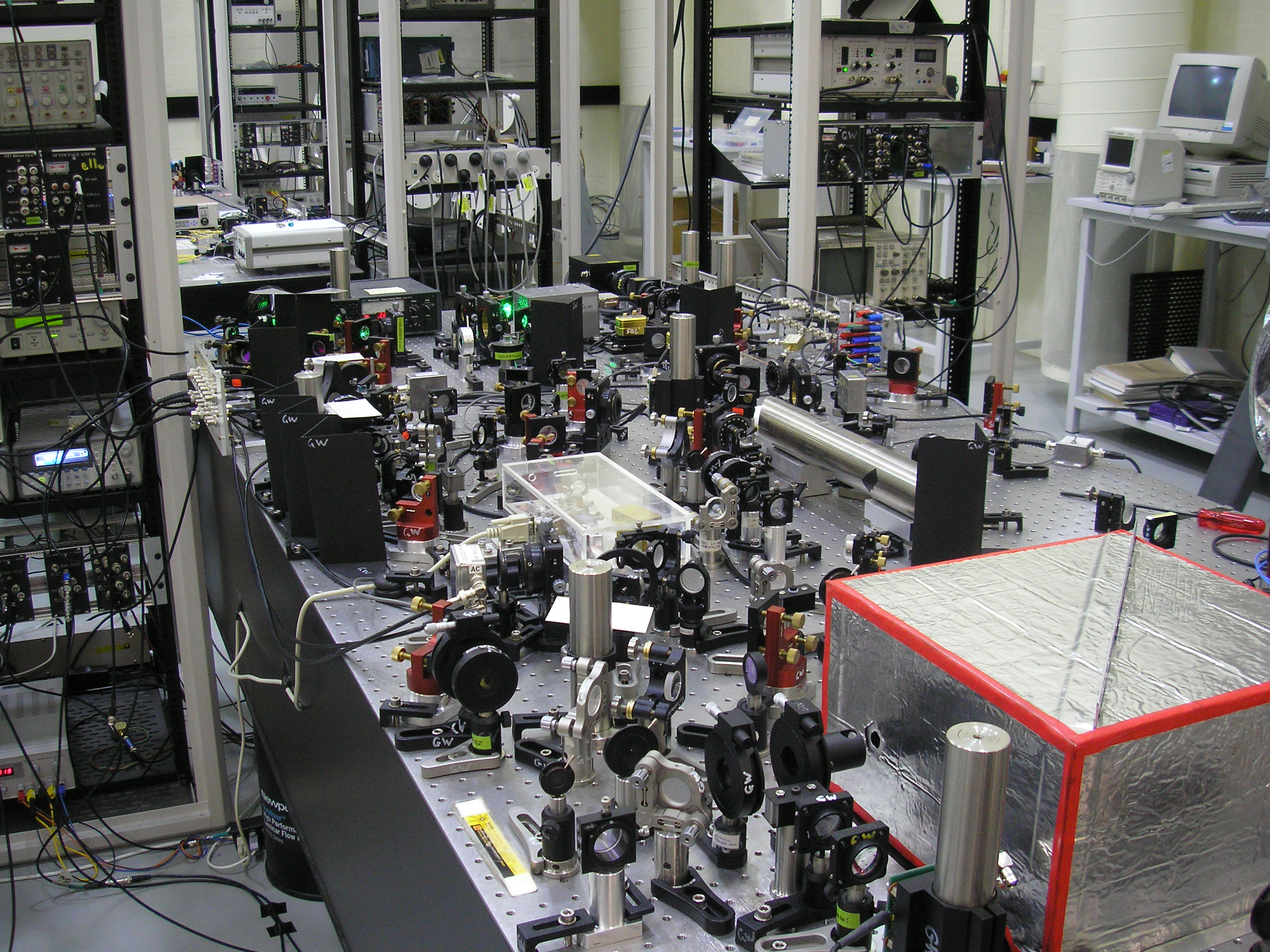 SHG
OPO
Main-Aux
Phase lock
Homodyne
Auxiliary Laser
H1 Squeezer Status
5
Squeezing Performance
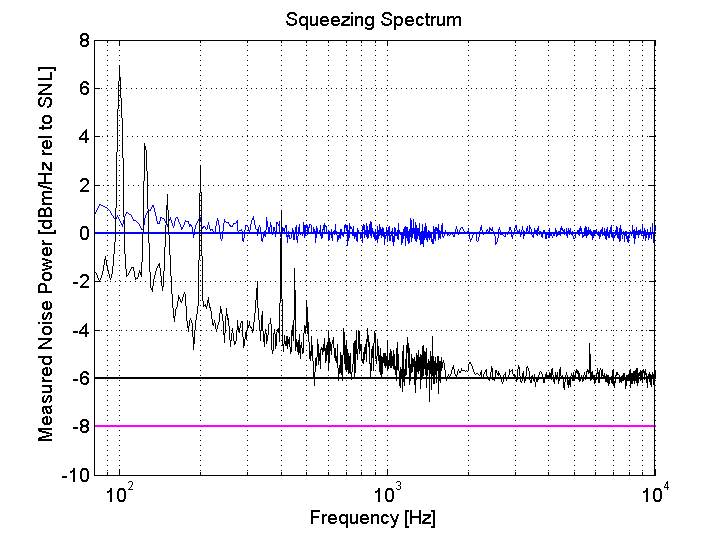 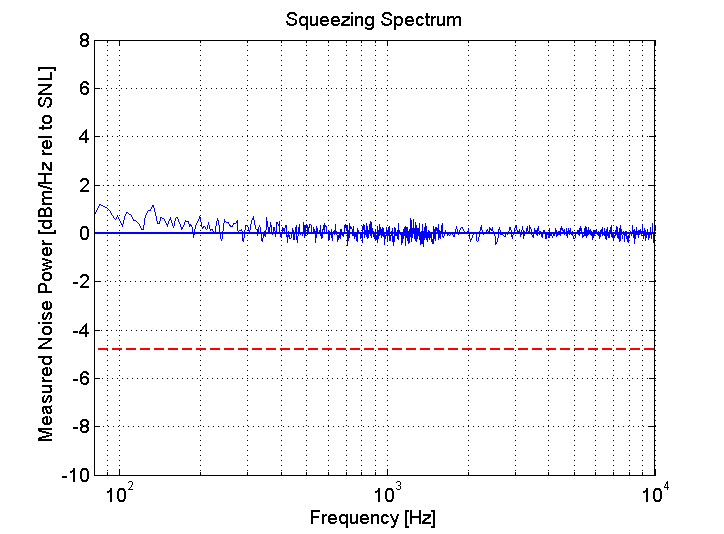 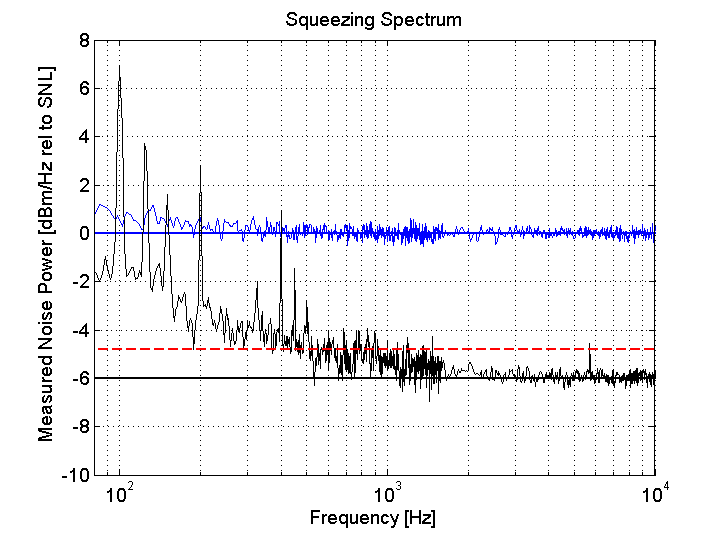 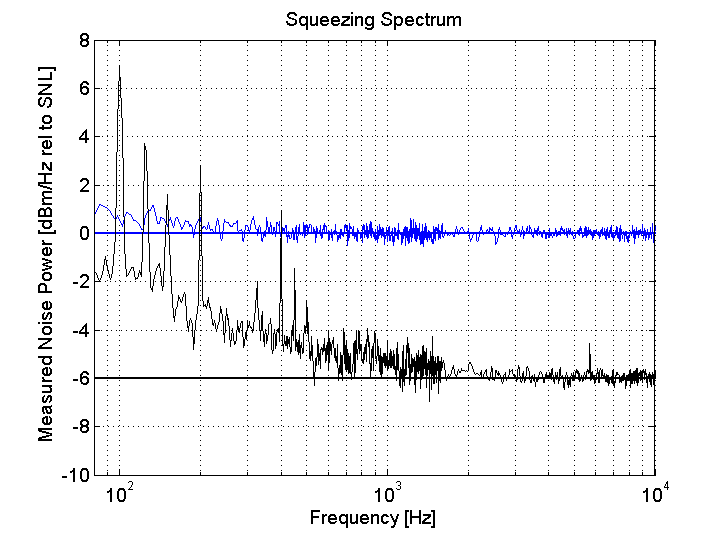 Electronics
      Mains  harmonics
Cross coupling from Coherent Lock
Quantum noise
Electronic Noise?
Lab environment
      Acoustic Noise
6dB
Observed squeezing
8dB
Inferred squeezing
H1 Squeezer Status
6
Optical Layout
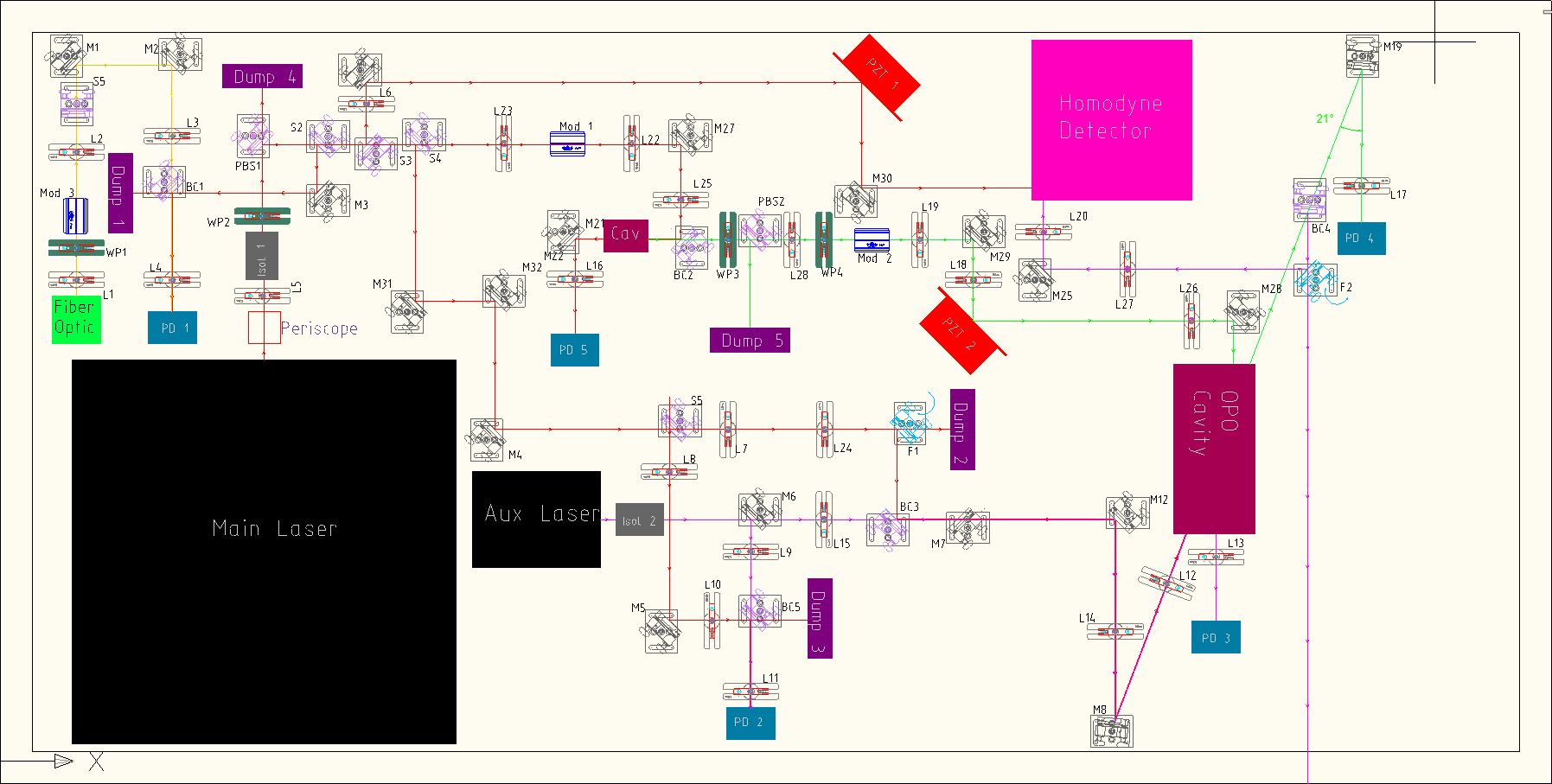 H1 Squeezer Status
7
Schedule
ANU/OPO well on track
Noise model (remaining action item from review) will be completed in a ~month
AEI homodyne detector will be shipped to ANU ahead of schedule
Assembly at MIT
Optical layout on track
Parts late by ~2 months (initial funds almost exhausted)
Electronics production at LHO
Design on track
Procurement late by ~2 months (person power & money & H2 unavailable)
H1 Squeezer Status
8
Plan
Need to get the next review done!
Funding is now becoming the holdup
Need get some additional resources for
Electronics production at LHO
Setup at MIT
Procurement
ANU will continue on development of OPO
On track for 2010 delivery
Setup at MIT will continue with SHG & laser locking
Electronics production can go forward for RF, photodetectors, TTFFS and length servos
H1 Squeezer Status
9
Summary
Impressive progress on the OPO
Setup at MIT is coming along
No major roadblocks so far
More funding is needed in a very short time
Some additional person-power is required at MIT and LHO for the second half of this year
H1 Squeezer Status
10